Juan ValeraPepita Jiménez (1874)
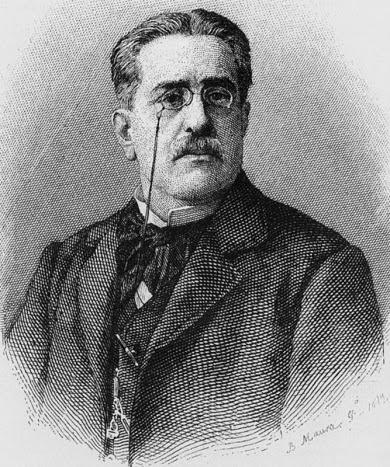 Juan Valera (Cabra, Córdoba1824-Madrid 1905)
Estudió leyes en Granada y en Madrid. 
combina su labor literaria con su carrera diplomática (a partir de 1847: Nápoles, Lisboa, Río de Janeiro, Rusia)
“me metí de patitas en la diplomacia, donde con bailar bien la polca y comer pastel de foiegras, está todo hecho”
 se enamora de Gertrudis Gómez de Avellaneda (autora cubana de Sab) pero no es correspondido.
 1860. Redactor del periódico El Contemporáneo.
 Fue miembro de la RAE.
 Se quedó ciego.
 Murió a los 81 años.
clásico moderno (interesado por la literatura de todos los tiempos y lugares)
 traduce textos de Goethe, Heine, etc.
 familiaridad con la literatura griega clásica.
 influye su base de la estética: el fin del arte es la belleza
 gran intelectual y elegante hombre de mundo
 Influencia de
 humanistas y místicos del Siglo de Oro
 románticos
 cultura rural de Andalucía (escenarios campestres andaluces)
 ensayista, poeta, periodista, crítico, dramaturgo, novelista...
 se retira a tierras de su infancia, donde escribe en unos meses Pepita Jiménez (su primera novela). Ya había pasado los cincuenta años.
Panorama literario español de su época
El Romanticismo iba desapareciendo con Bécquer y Rosalía de Castro
 presencia del costumbrismo 
 se cierne el Realismo europeo

Juan Valera:
recoge cierto apasionamiento romántico (Don Luis podría estar inspirado en Werther). Su emoción ante la tierra natal. Reminiscencias del Estudiante de Salamanca de Espronceda
folclore de su Andalucía, la realidad de sus paisanos.
por encima de la costumbre, la belleza.
Liberal en sus ideas pero idealizante 
rechaza los presupuestos del Realismo puro. Elimina los aspectos más míseros y tristes de la vida.
sobre toda realidad, la armonía de su idealismo:
Características de la novela (según Valera)
relato de conflictos verosímiles (referentes externos y estructura)
 deleitar sin intención didáctica
 “una novela bonita debe pintar las cosas no como son, sino como debieran ser”.
 relato de trama sencilla
 libertad artística
“escribí mi primera novela sin caer, hasta el fin, en que era novela lo que escribía”
Otras obras
Las ilusiones del Doctor Faustino (1874)
 El Comendador Mendoza (1876)
 Pasarse de listo (1877)
 Doña Luz (1878)
 Juanita la Larga (1895)
 Genio y figura (1897)
 Morsamor (1899)
Reacciones a la novela
Discusión sobre la moral en el arte
 Si defendía alguna tesis, divulgaba alguna doctrina (anticlericalismo, mal visto en las altas esferas donde se movía)
 criticada: obra inmoral y paganizante
“mi héroe es un falso cristiano, más poeta que varón serio y piadoso”
 novedad: análisis psicológico de los personajes
 buena acogida internacional
Influencia de Pepita Jiménez en novelas posteriores
1) Tema del sacerdote enamorado
2) Importancia de los personajes femeninos
3) Elementos en la estructura
Comentarios
1)Tema del sacerdote enamorado
A finales del XIX
pierde la función moralizante
se convierte en una variante de los triángulos amorosos
añadido de la ley del celibato 
(brinda posibilidades de simbolismo espiritual o análisis psicológico)
2) Personajes femeninos
se les concede más importancia
 se cuida su construcción psicológica
 actitud decidida frente a la problemática de lo espiritual / lo carnal
 personajes femeninos: 
- mujer insatisfecha
- joven engañada
- bella decidida
3) Estructura
forma epistolar
 alternancia de narración en 3ª y 1ª persona
 narrador alejado (3ª persona)
 relator implicado en los acontecimientos (1ª persona)
 tema de la caída
Características de Pepita Jiménez
Novela psicológica 
 Preferencia por el idilio clásico (coloquio amoroso, relaciones entre enamorados; romance que se presenta como ideal y perfecto para la pareja).
indeterminación temporal y espacial (se aleja de este rasgo característico de la novela realista)
poetiza los espacios familiares cotidianos
 solamente se sabe que es un pueblo de Andalucía
despliegue de signos externos: miradas, exhibición de manos, discurso lingüístico de doble sentido)
 relato epistolar de don Luis.
¿Cuántas voces enunciativas encontramos en la novela?
5 voces enunciativas:
 Luis de Vargas (protagonista en 1ª persona)
 don Pedro de Vargas (autor de una carta en la parte de Paralipómenos y de varias del Épílogo).
 el editor del manuscrito (que se entromete en todo momento para dar su opinión, y sobre todo enfatizar la veracidad de lo contado)
 “un sujeto, perfectamente enterado de todo” (que compuso la sección de Paralipómenos, es una duda aunque se le atribuye al Deán)
 el señor Deán (autor de una carta)
El pequeño prólogo del “editor”Aspectos a destacar
“editor” de la obra
ha encontrado el legajo
 le ha cambiado el título y los nombres
 “las cartas son copias de verdaderas cartas”
 “como en el día se publica todo, he decidido publicarlos también”
 “fielmente trasladado”
“Nescit labi virtus” 
 la virtud ignora caer
 tema recurrente a lo largo de la novela (¿caerá la virtud de Luis?)
 numerosas citas sobre el tema:
 “la verdadera virtud no cae tan fácilmente” (313)
 “voy cayendo en el mismo defecto que en el padre Vicario censuro” (187) 
 “no creo (...) que es tan fácil para mí una fea y no pensada caída” (189)
Capítulo I: Cartas de mi sobrinoCapítulo II: ParalipómenosCapítulo III: Epílogo. Cartas de mi hermano
¿Qué características generales podéis destacar de las diferentes partes?
Capítulo I: Cartas de mi sobrino
Dos planos:
uno de carácter costumbrista (poetización de la vida campesina y el campo andaluz)
uno de carácter íntimo (introspección en su propia conciencia
Primeras cartas
 presentación de los caracteres y escenarios
 el conflicto
 párrafos extensos 
 imágenes sensoriales

Últimas cartas
 lucha interior del seminarista 
 párrafos más cortos
 citas de autoridades bíblicas

Dimensión de confesión íntima
¿Qué temas y características encontramos en este primer capítulo?
Temas
situación de Luis
22 años
seminarista
ilegitimidad de su nacimiento (de una de las aventuras de su padre)
 se ha criado con su tío el Deán
 fuerza de su vocación sacerdotal frente al amor terrenal de Pepita
 la gente del lugar no comprende su vocación
prefieren que opte por una vida familiar: que se case, sea el heredero, tenga hijos (dar continuidad a la sociedad)
don Pedro
 55 años
 es el cacique del lugar
 ha sido un don Juan Tenorio (ya decadente)
La presencia de Pepita Jiménez aparece desde la primera carta
 Poco a poco van despertando entre todos el interés de Luis por Pepita (ausente pero siempre presente). Por ejemplo, su padre y el señor Vicario (padre espiritual de Pepita)
 20 años
 viuda. Tres años casada con un tío suyo, mucho mayor (80 años) que ella (16 años). Tema del viejo y la niña (recurrente en Valera)
ángel / hechicera, diabólica, tentadora (Eva que al final hace pecar a Luis)
Antoñona 
 ama de llaves de Pepita
 es la Celestina junto al padre de Luis
¿Qué pensáis sobre las escenas con caballos?
metáfora de la masculinidad, dominio viril
Capítulo II: Paralipómenos
Interviene de nuevo el editor
Incluye la relación del “sujeto conocedor de todo” que el editor atribuye al deán. 
Comenta información que sabía a través de las cartas
 autenticidad de lo narrado (“copiemos al pie de la letra sus palabras”, 296)
En ocasiones duda de esta autoría (318)
 Pepita se confiesa con el padre Vicario
 enfrentamiento con el Conde de Genazahar, quien afrenta la honra de Pepita (272)
 La caída de los enamorados ocurre durante la noche de San Juan 
solsticio de verano
fiesta pagana (predomina lo profano sobre lo religioso)
casamiento
¿Cómo es el encuentro entre don Luis y Pepita en casa de ella? ¿Cuáles son sus argumentos para convencer al otro?
Pepita intenta crear más dudas a Luis en cuanto a su vocación religiosa.
 posible debilidad con las mujeres
 Luis dice conocer el precio de su sacrificio
 reconoce su amor por Pepita
 lo interpreta como una prueba/castigo de Dios por su soberbia.
 le pide abogar por un amor puro para lograr el perdón (Pepita lo rechaza, prefiere la muerte)
¿Qué significa para Luis su “caída” con Pepita?
Su caída moral
Traición a su padre 
Dejar atrás cierto sentimiento de superioridad:
“¿Cómo bajar a confundirse entre la obscura plebe, y ser uno del rebaño, cuando ya soñaba ser pastor (...)?” (267)
“me humillo y me rebajo” (308)
Capítulo III: Epílogo. Cartas de mi hermano
Muestra la “certidumbre” de la felicidad lograda por Luis y Pepita (según el editor)
Colección de cartas de don Pedro a su hermano el Deán (desde la boda hasta cuatro años después)
El editor selecciona los fragmentos (no incluye la totalidad de las cartas)
información sobre lo que ha ocurrido a los personajes. Muestra la vuelta al orden establecido.
¿Cuál es el final de Antoñona?
Don Pedro ya se ha asegurado un futuro heredero, su nieto Periquito
Curro se ha casado
El vicario muere (cielo)
El hermano de Pepita (un calavera) ingresa en la aristocracia.
El conde se enmienda: paga a Pepita su deuda
 Pepita y Luis no abandonarán nunca el pueblo	
 mundo de provincia / ciudad. En favor del campo.
 no menosprecia a la ciudad pero sí enfatiza que las personas que viven fuera de las ciudades son más auténticas (estan sin pulir)
 este aspecto también lo menciona Pepita cuando se compara con la mujer de ciudad (más peligrosas, de más artificio, 298-299)
[Speaker Notes: qu]
Termina con otra cita en latín (Se cierra el círculo). Proviene de la obra de Lucrecio cuya cita completa es:

“En fin, por mares y montes y arrebatados torrentes, por las frondosas moradas de las aves y las verdeantes llanuras, hundiendo en todos los pechos el blanco aguijón del amor, [Venus], los haces afanosos de propagar las generaciones, cada uno en su especie. Y puesto que tú sola gobiernas la Naturaleza y sin ti nada emerge a las divinas riberas de la luz, y no hay sin ti en el mundo ni amor ni alegría, quisiera me fueras compañera en escribir el poema…”
¿Qué os ha parecido el desenlace “feliz” de la novela?
El desenlace
El padre (patriarca) les da su consentimiento para que se casen. Se restablece el orden patriarcal. 
 en el epílogo don Pedro afirma que Luis  “no olvida nunca, en medio de su dicha presente, el rebajamiento del ideal con que había soñado” (350) 
 aparece la insatisfacción ante la vida trivial del matrimonio
 solamente Pepita triunfa totalmente (su santidad no es tan intensa, dura hasta que aparece alguien de su gusto)
Para la próxima semana...El sombrero de tres picos (1874)de Pedro Antonio de Alarcón